O que levar?
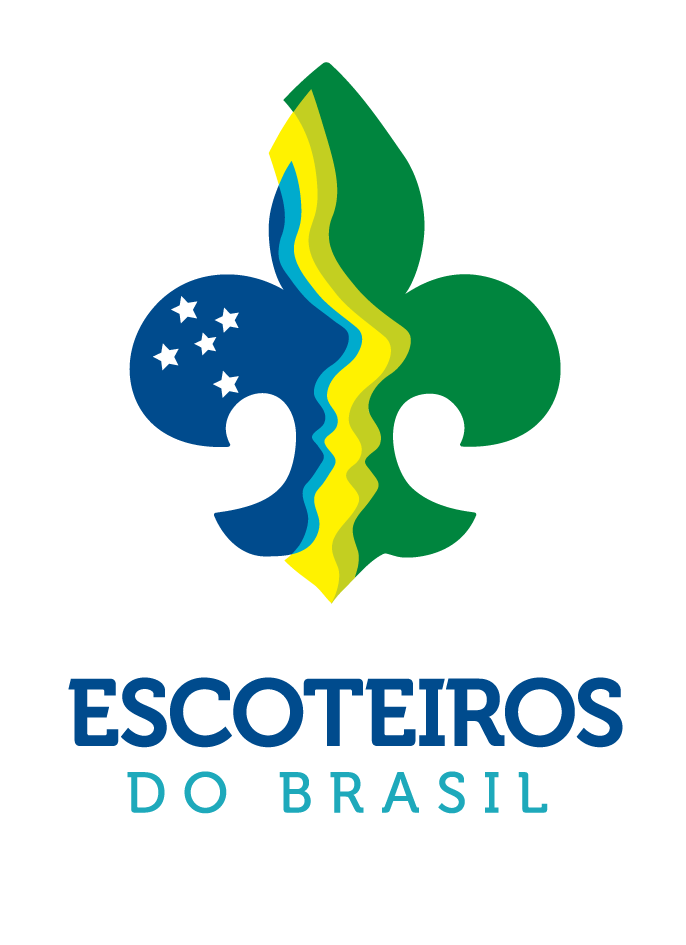 Atenção na hora de preparar a mochila. Clima muito diferente do nosso. 
No verão é possível ter qualquer tipo de tempo: chuva, vento, sol, granizo e até mesmo neve.
Durante a noite a temperatura pode cair para 0-5ºC, considere levar/ usar meias grossas e quentes e gorro.
As barracas devem estar preparadas para aguentar chuva. É interessante colocar um toldo debaixo da barraca para evitar a entrada de água na barraca em caso de chuva.
Isolante térmico é um item muito importante para uma boa noite de sono. Uma camada de papelão entre o chão da barraca e o saco de dormir também é interessante para se ter um calor extra.
É importante estar aquecido quando for dormir: tome um banho quente ou se movimente (dance, corra, jogue...) antes de se deitar.
Mochila leve, confortável, impermeável, com pelo menos 60 litros de capacidade. Malas são inadequadas.
Mochila de ataque adequada para saídas de um dia
Barraca adequada para o clima islandês (3 estações). A barraca precisa aguentar ventos fortes e chuvas pesadas
Saco de dormir confortável para 0ºC ou menos
Isolante térmico
Squeeze
Prato/ Tigela
Caneca
Talheres
Kit de primeiros socorros
Óculos de sol
Protetor Solar (a radiação UV é intensa na Islândia) e protetor labial
Repelente e mosquiteiro para proteger seu rosto das picadas das moscas negras que são comuns na Islândia
uniforme/ vestuário escoteiro
shorts
camisetas
O que você não pode esquecer
camisetas de mangas compridas 
maiô ou sunga
toalha
Segunda pele (mangas compridas e calças compridas) 
calças
blusas quentes (de lã, fleece e/ou outras tecnologias)
calças e jaqueta impermeáveis. Capa do tipo poncho não é recomendado por causa da probabilidade de muito vento
gorro
meias grossas/ quentes
calças para caminhada. Jeans não é recomendado, pois retêm água e secam muito devagar
mínimo dois pares de meias para caminhada (mínimo 70% de lã, não algodão)
boa bota de caminhada, amaciada, à prova de água, com bom suporte para o tornozelo e solado VIBRAM (ou equivalente)
sapato leve (papete ou similar), para caso seja necessário atravessar algum rio durante a caminhada
material de higiene pessoal
roupas íntimas
O que você não pode esquecer
máscara de dormir
adaptador de tomada. A tomada na Islândia é a de 2 pinos redondos.
O que você não pode esquecer
Para algumas atividades das expedições, será necessário um material específico. 
A lista será divulgada mais para frente. 
As pessoas terão oportunidade de comprar esses equipamentos com antecedência. 
Quem não tiver o material necessário no dia da expedição, será excluído da atividade. 
Lembramos que não será possível comprar na hora, pois não há lojas nas proximidades de vários campos do programa de Expedições.
Aluguel de equipamento
- Até 15/05 pelo: http://skatabudin.is/en/products/rent
Compra de equipamento pelo: http://skatabudin.is/en/products/moot-items
Não guardar coisas molhadas dentro da barraca/ mochila
Usar a técnica das 3 camadas de roupa
Ensacar sempre o saco de dormir (item mais valioso da mochila)
Voltagem: 220V
Barracas individuais. Exceções: mesma patrulha e mesmo sexo. IST e CMT podem compartilhar se forem do mesmo sexo.
Usar o uniforme/ vestuário de forma correta
Dicas de Saúde
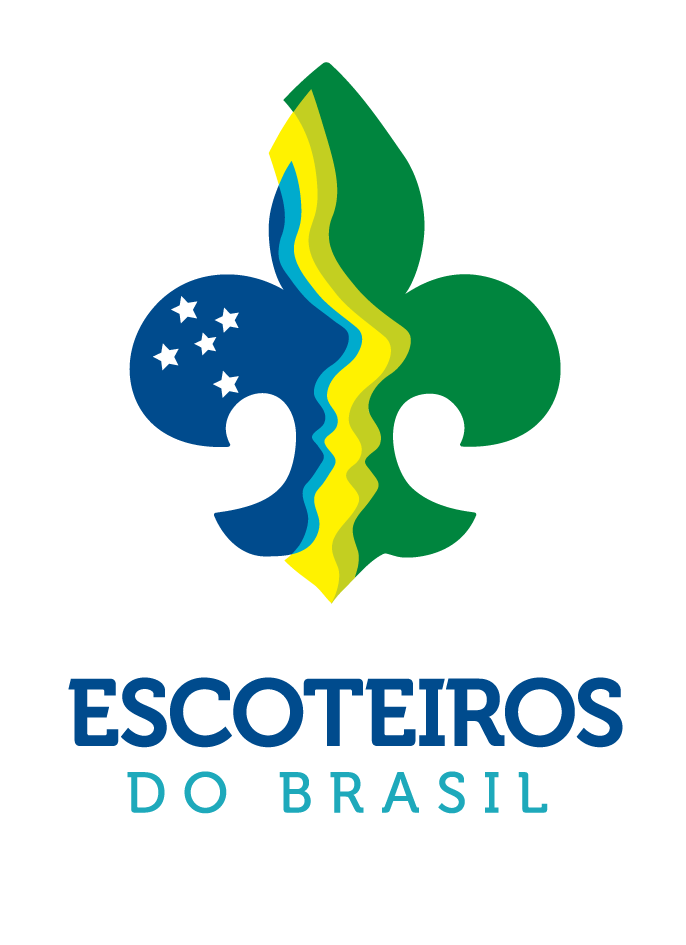 Não fazer a unha do pé na semana da viagem
Levar calçado confortável e não esquecer de lacear antes da viagem
Meninas: levar absorventes e remédio para cólica
Kit de primeiros socorros com: remédios que costumam tomar, band-aid, pomada para assaduras (meninos), remédio para dor de cabeça. Etc
Caso tomem remédio de uso contínuo e/ou controlado, levar receita em inglês.
Beber bastante água
Dicas de Saúde
Não teremos médico no stand
Não tem vacina obrigatória para entrar na Islândia. Verificar se algum país que irá passar antes ou depois precisa.